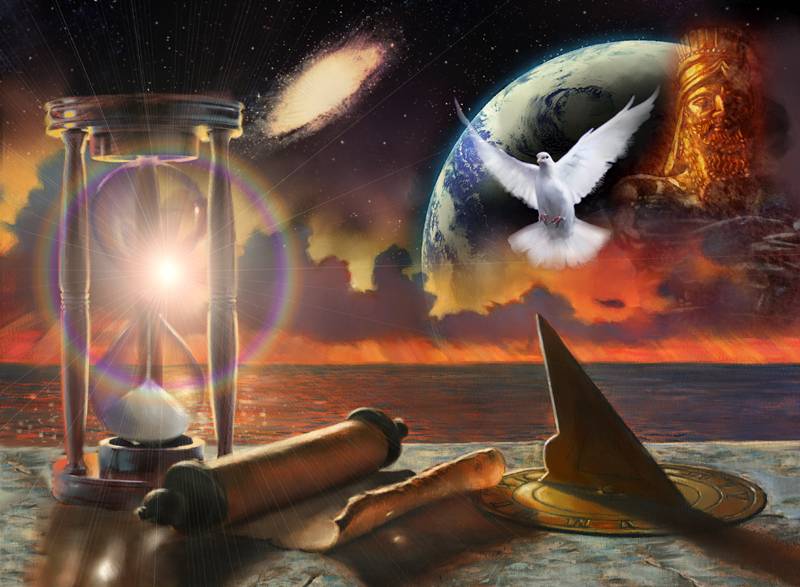 FUNDAMENTOS 
DA MORDOMIA CRISTÃ
Pr. Ignácio Kalbermatter
1º Fundamento Básico da 
Mordomia Cristã
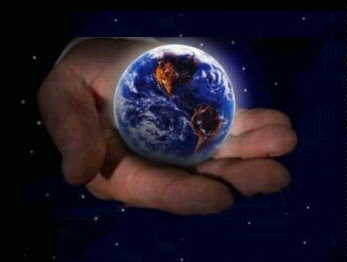 “No 
princípio
criou Deus os céus e a terra.”
Deus criou – Ele é o proprietário!
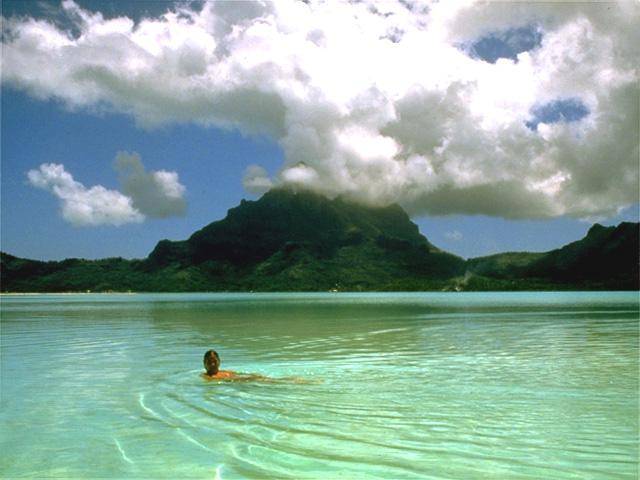 “Do Senhor é a terra e a sua plenitude, o mundo e aqueles que nele habitam. Porque ele a fundou sobre os mares e a firmou sobre os rios.”
Salmos 24:1e 2
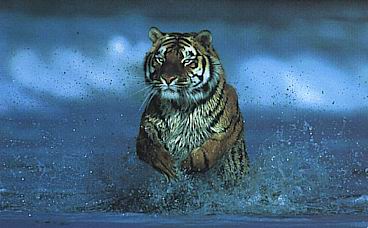 “Porque meu é todo animal da selva e as alimárias sobre milhares de montanhas. Conheço todas as aves dos montes; e minhas são todas as feras do campo.”
Salmos  50: 10 e 11
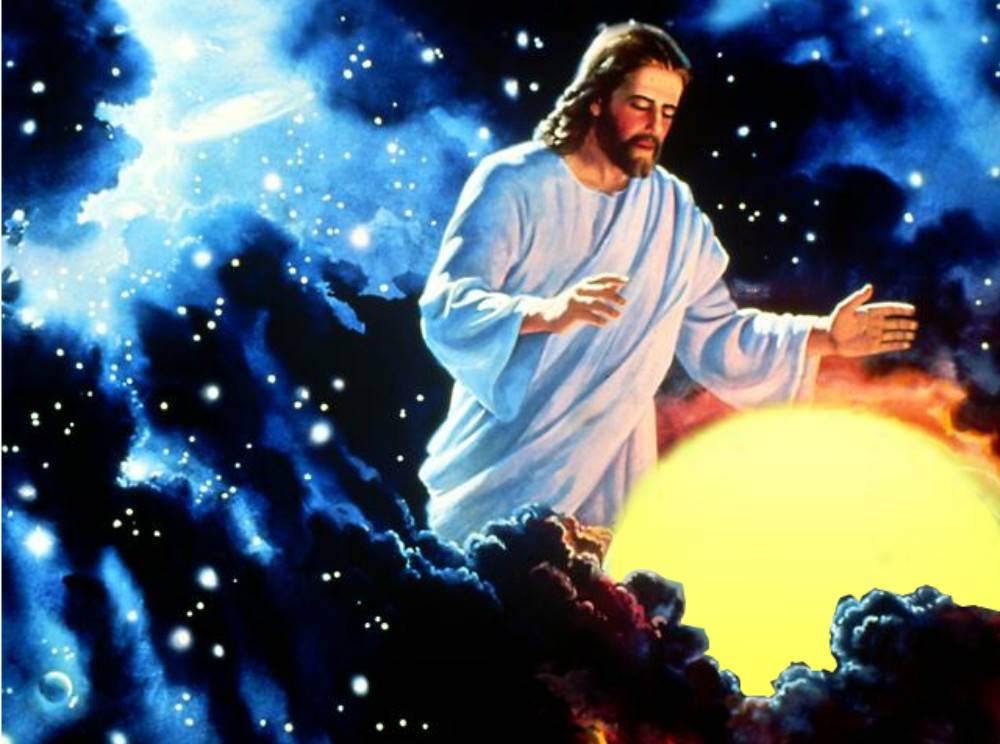 Reconhecimento
do Salmista 
Davi
“Teus são os céus, tua a terra; o mundo e a sua plenitude, tu os fundaste. ”
Salmos 89:11
“Eu te louvo porque de um modo terrível e maravilhoso fui formado; maravilhosas são as tuas obras, e a minha alma o sabe muito bem.” 
Salmos 139:14
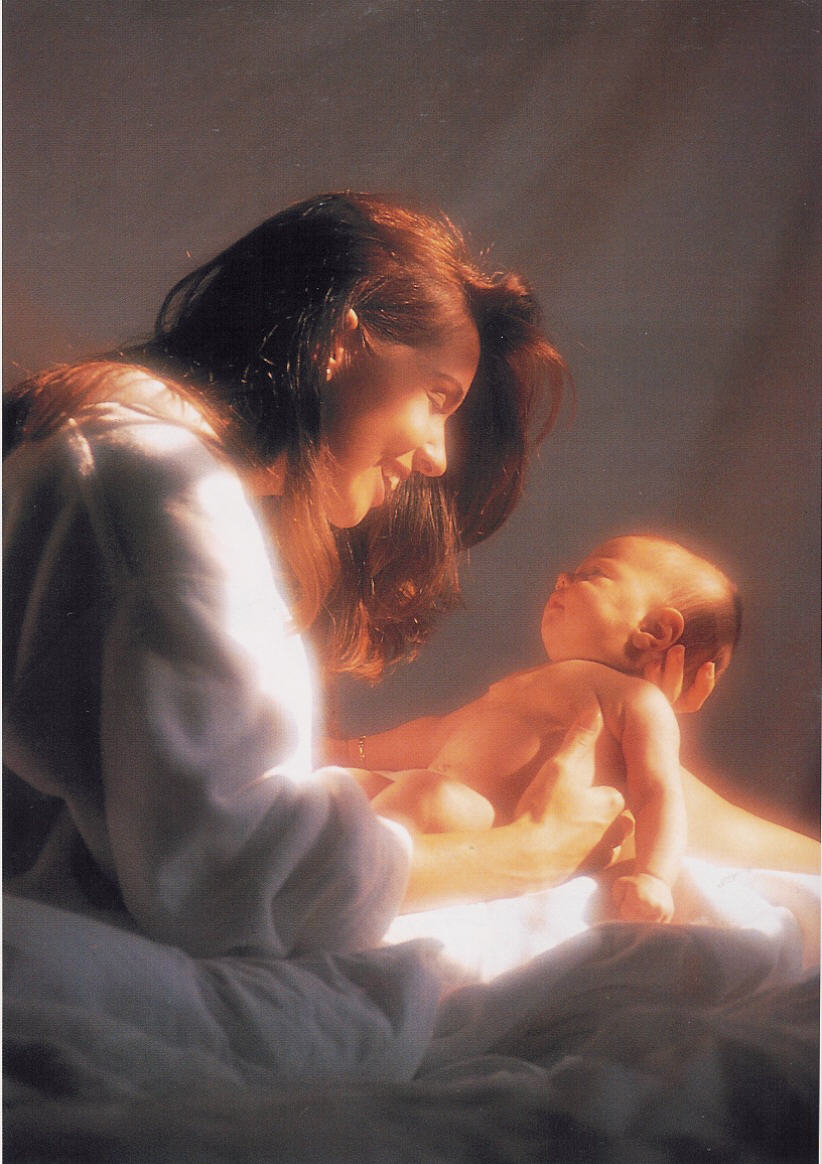 “Deus como Criador, um conceito indispensável na formulação da teologia da Mordomia. Deus é incomparável e único, significando que é o único diante de quem somos responsáveis como mordomos. Só há um Criador e Ele espera de nós lealdade exclusiva.”

Angel Rodriguez - O Plano de Deus Para o Sucesso
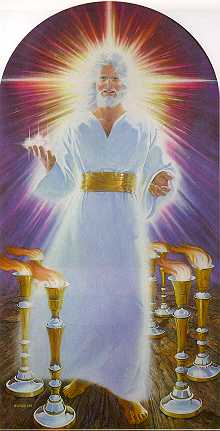 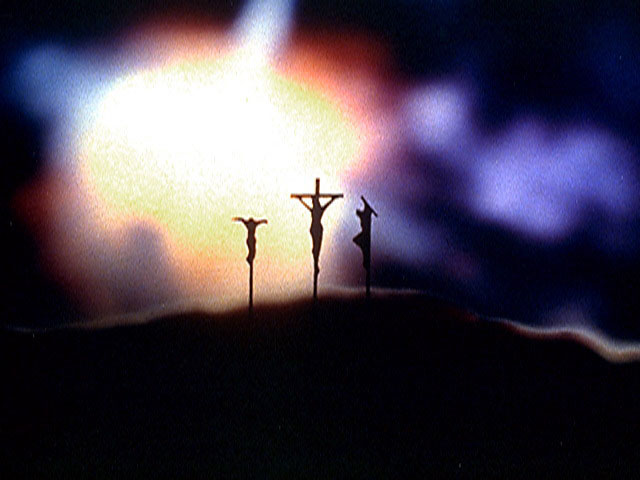 2º Fundamento Básico da
Mordomia Cristã
“Porque Deus amou o mundo de tal maneira que deu o seu Filho unigênito, para que todo aquele que nele crê não pereça, mas tenha a vida eterna.” João 3:16
Deus é Amor!
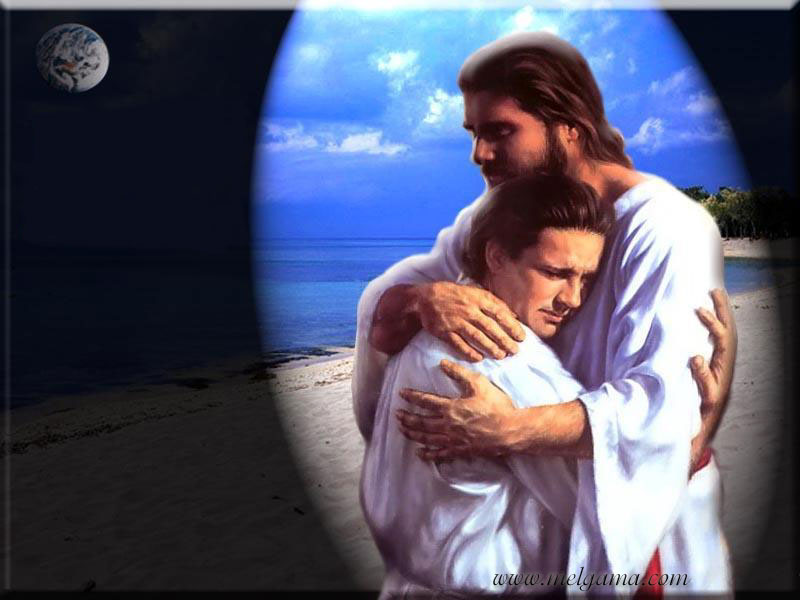 O amor é a essência verdadeira de Deus, e tudo o que Ele faz se origina no amor.
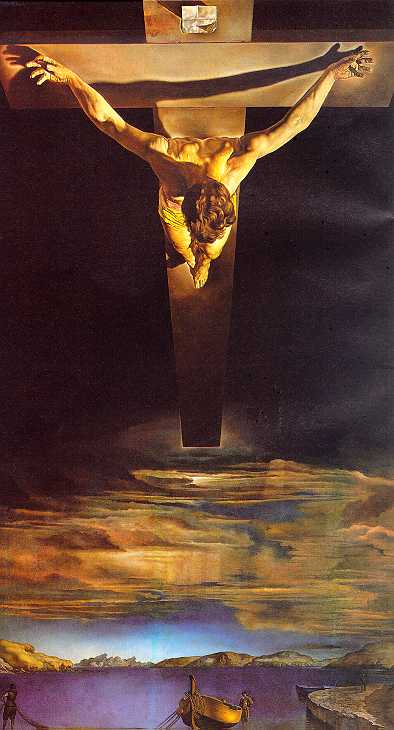 Ao dar Seu filho, Deus demonstrou para todo o universo que cada um dos Seus atos é sempre motivado pelo amor.
“Seu amor para 
com o pecador é 
ainda mais forte do que a morte. Havendo empreendido nossa redenção, não poupará coisa 
alguma, por cara 
que Lhe seja, se necessário for 
à finalização de 
Sua obra.”
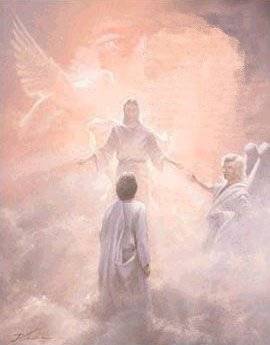 Nenhuma verdade essencial à nossa salvação é retida, nenhum milagre de misericórdia negligenciado, nenhum instrumento divino 
deixado de ser posto 
em ação. Os favores amontoam-se aos 
favores, as dádivas acrescentam-se 
às dádivas.
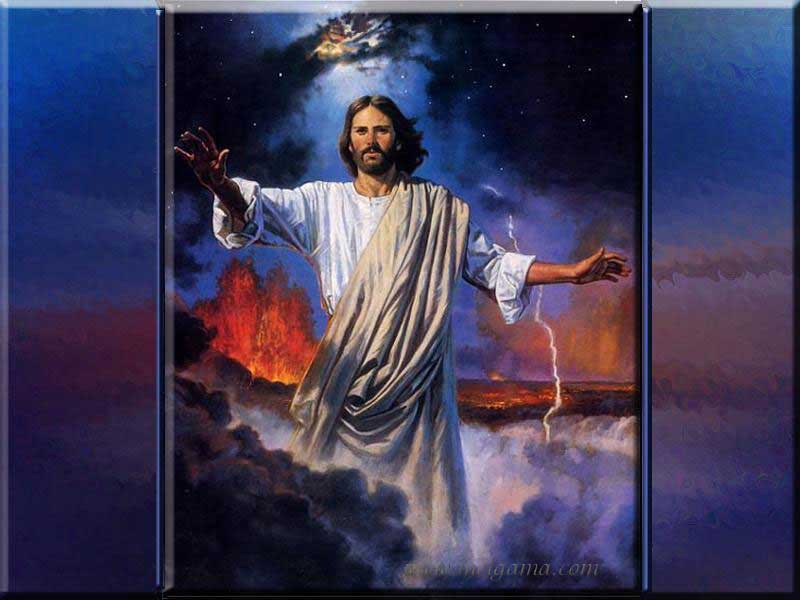 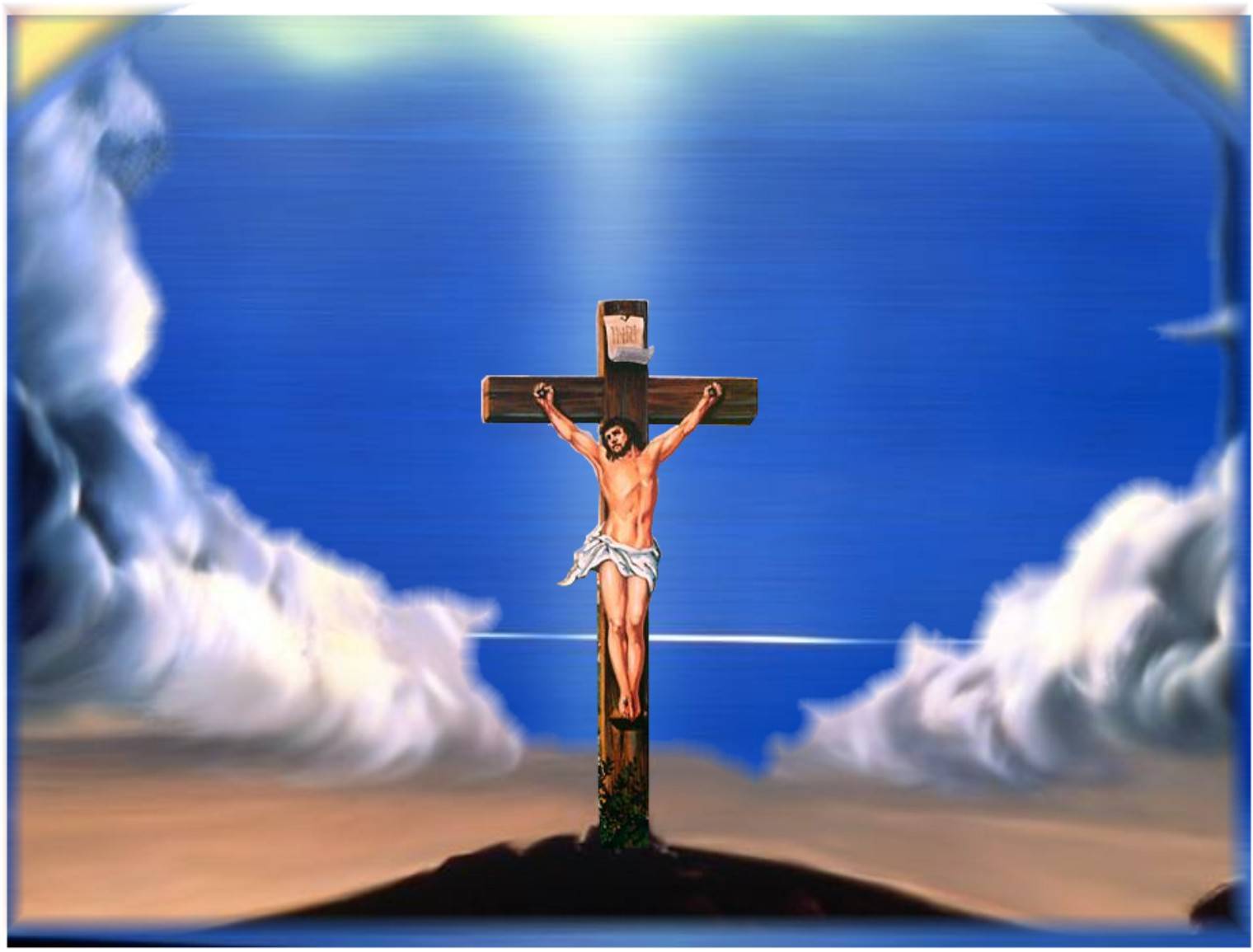 Todo o tesouro do Céu se acha franqueado àqueles que Ele busca salvar. Havendo coletado as riquezas do universo, e aberto os recursos do infinito poder, entrega tudo 
na mão de Cristo e diz: Tudo isso é 
para o homem.
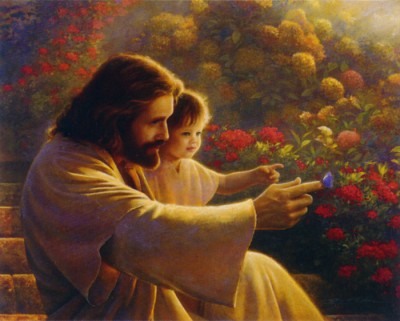 “Serve-Te de tudo isso para lhe provar que não há amor maior que o Meu, na Terra e no Céu. Sua maior felicidade se achará em Me 
amar ele a Mim.”                                                     DTN pág. 57
Você ama a Deus como Ele te ama?
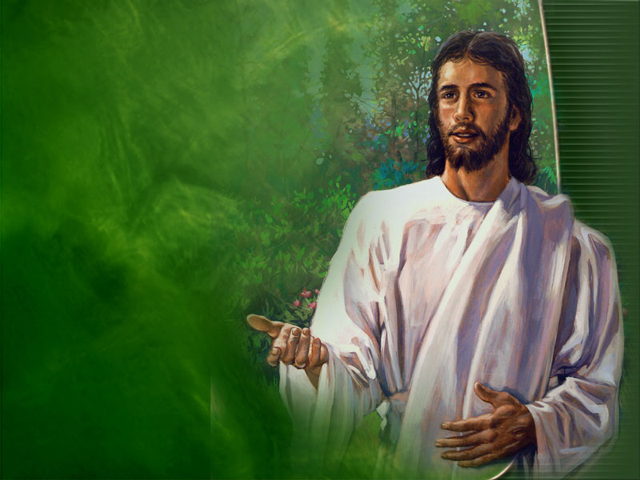 O  tamanho  de  nosso  amor relaciona-se  no desprendimento  que possuímos  para  com  Ele
e Sua  obra.
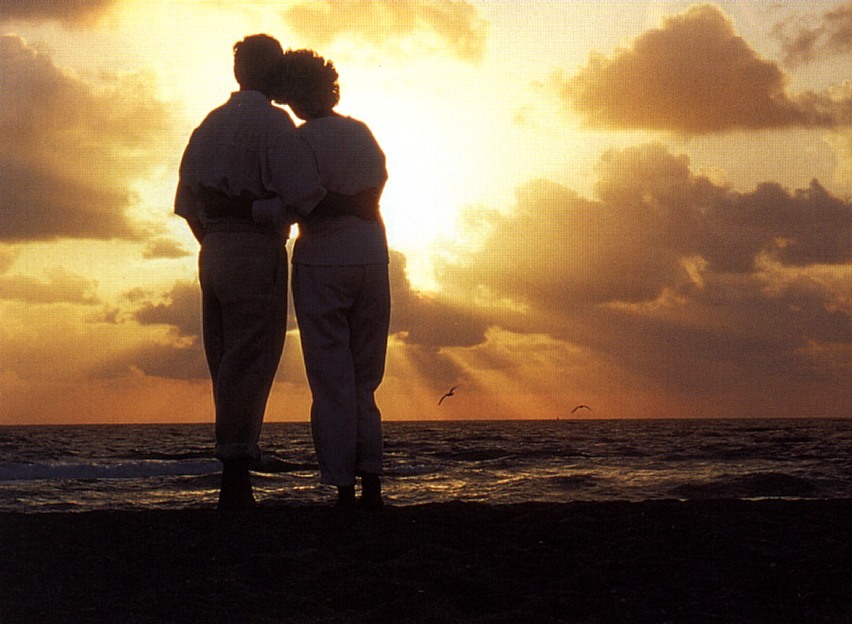 3º Fundamento Básico da 
Mordomia Cristã
Somos Cooperadores de Deus
“E Deus os 
abençoou e Deus 
lhes disse: Frutificai, 
e multiplicai-vos, 
e enchei a terra, 
e sujeitai-a; e dominai 
sobre os peixes do mar, e sobre as aves dos céus, e sobre todo o animal que se move sobre a terra.” 
Gênesis 1:28
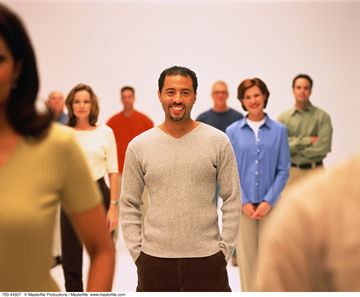 “Deus designou os seres humanos como mordomos do mundo”
“Todo ser humano, criado à imagem de Deus, é revestido de um poder semelhante ao do Criador - individualidade, poder para pensar e agir”.  E.G.W.
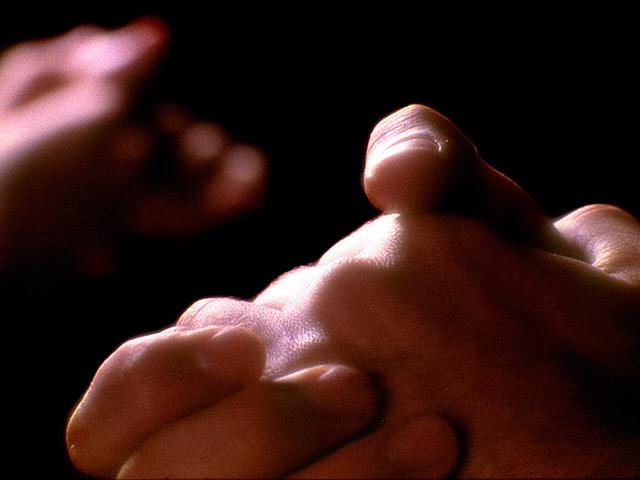 1
Mordomos do Tempo
Tempo de Comunhão
“Ó vinde, adoremos e 
prostremo-nos! Ajoelhemos diante do Senhor que nos criou.” Salmos 95:6
Comunhão 
Congregacional
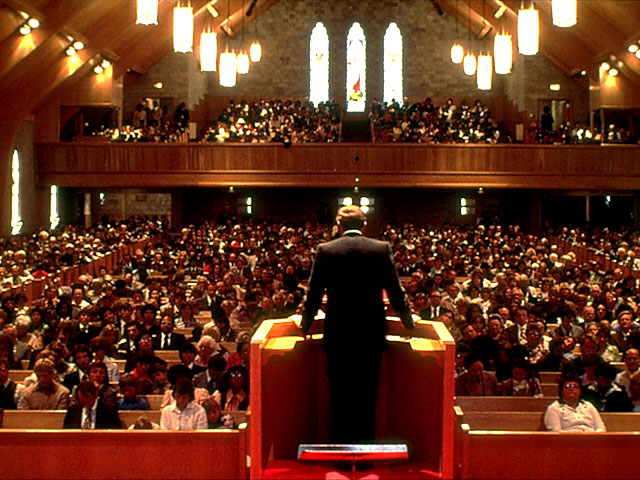 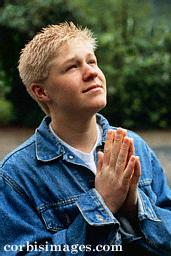 Comunhão 
Individual
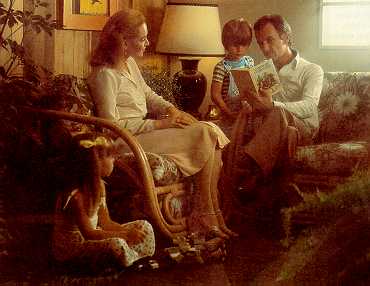 Comunhão 
Familiar
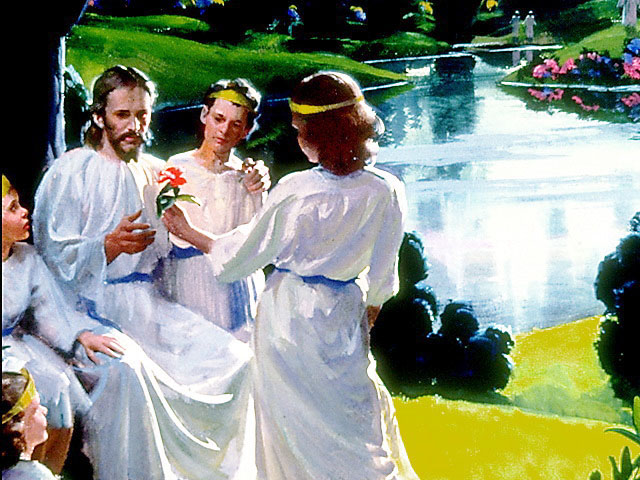 “E  ouvi  uma grande  voz  do céu  que  dizia:  Eis   aqui  o tabernáculo  de Deus  com  os homens,  pois com eles  habitará,  e eles  serão  o  seu povo,  e  o  mesmo Deus  estará  com eles  e  será  o seu Deus.” 
Apoc. 21:3
É TEMPO DE ESTAR 
COM JESUS
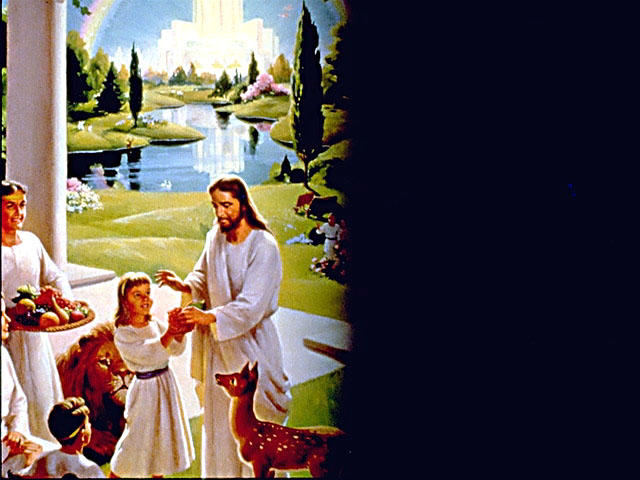 “E  Deus  limpará de  seus  olhos toda  lágrima,  e não  haverá  mais morte,  nem  pranto,  nem  clamor,  nem  dor,  porque  já  as  primeiras  coisas  são  passadas.”      Apoc. 21:4
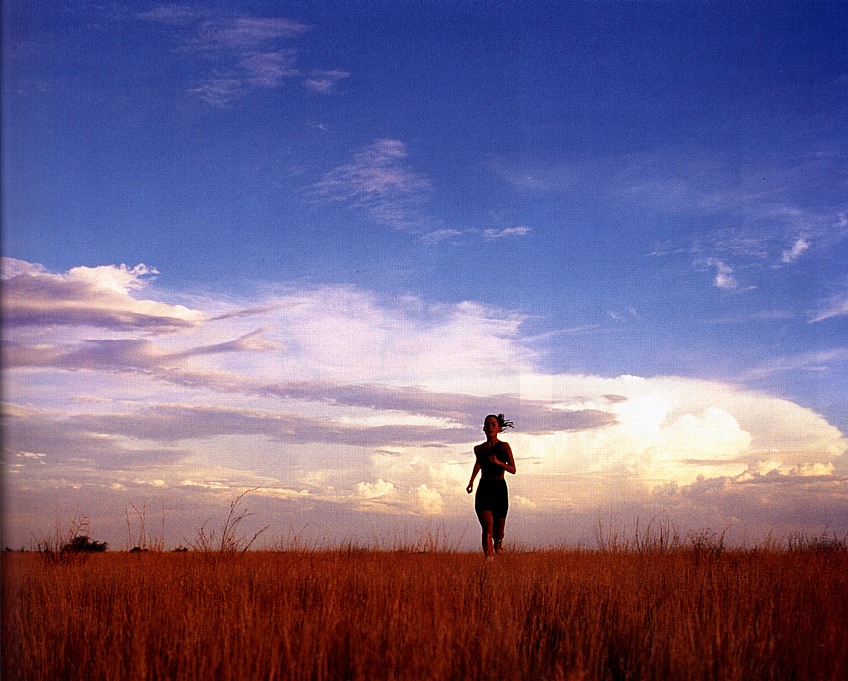 2
Mordomos do Corpo
Saúde
Temperança
Alimentação
“É  tempo  de  renovar  nossos hábitos  de  saúde.  A  saúde  do corpo  é  um  tesouro.  É  de  todas as posses temporais a mais preciosa...  Terrível  pecado  é  o abuso  da  saúde  que  Deus  nos deu”.  E.G.W.
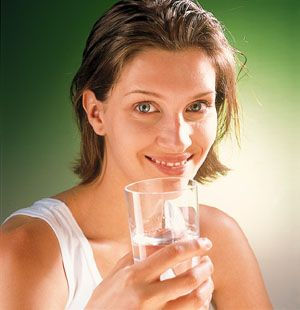 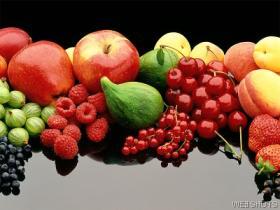 “Portanto, quer  comais, quer  bebais ou  façais  outra  coisa qualquer,  fazei tudo  para  a glória  de   Deus.” 
I Cor. 10:31
3
Mordomos da Missão
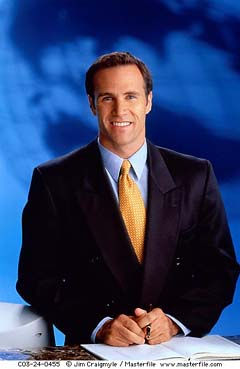 “Rogo-vos,   pois,   irmãos,   pela compaixão   de   Deus,   que apresenteis   o   vosso   corpo   em sacrifício   vivo,   santo  e  agradável   a   Deus,   que   é  vosso culto  racional.”
Romanos 12:1
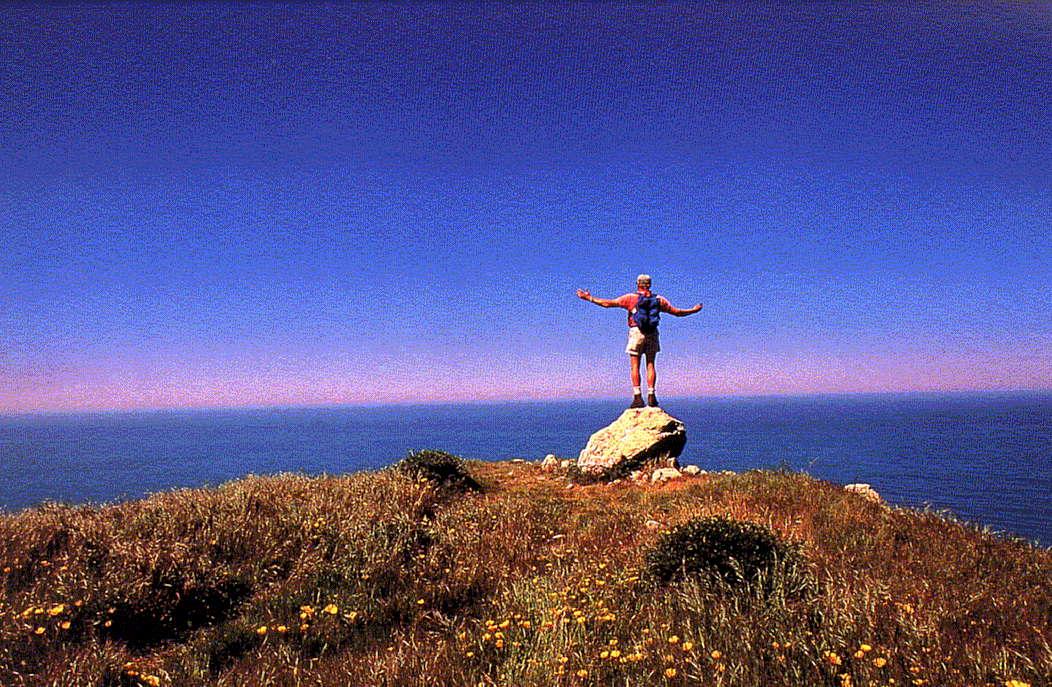 É TEMPO  DE  RENOVAÇÃO
“E  não  vos  conformeis  com  este mundo,  mas  transformai-vos  pela renovação de vosso  entendimento,  para que experimenteis  qual  seja a boa,  agradável  e  perfeita  vontade de  Deus.”
Romanos 12:2
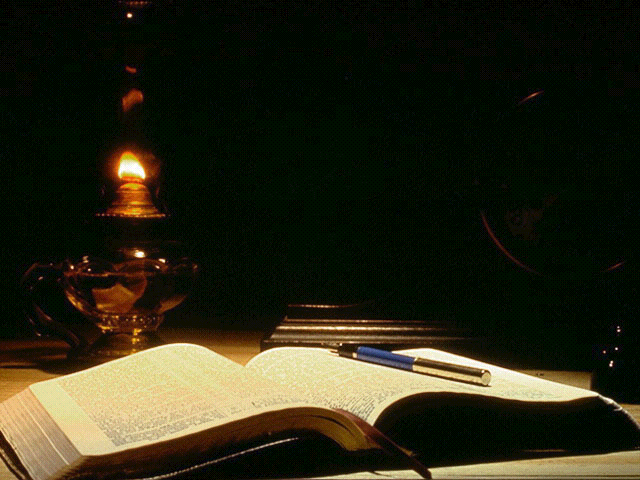 “ Despertai, irmãos, por amor de vossa própria alma, despertai. Sem a graça de Cristo nada podeis fazer. Trabalhai enquanto puderdes.” 
Serviço Cristão,  p. 81
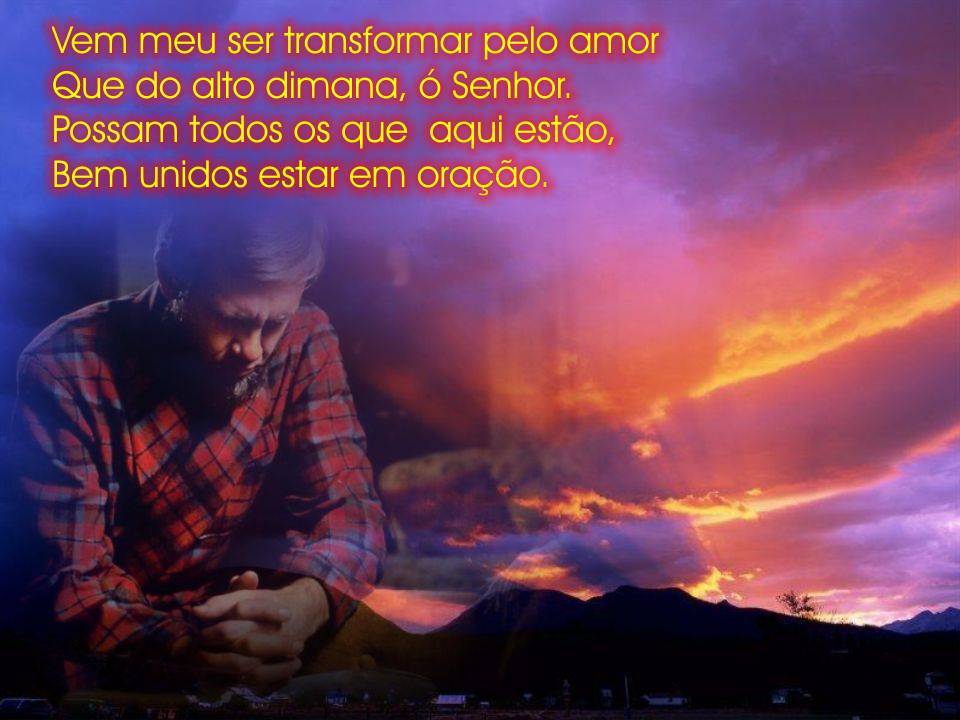 “Todos quantos consagram a Deus alma, corpo e espírito, estarão constantemente recebendo nova dotação de poder físico e mental. As inexauríveis provisões do Céu acham-se à sua disposição. Cristo lhes dá alento de Seu próprio espírito, a vida de Sua própria vida. O Espírito Santo desenvolve Suas mais elevadas energias para operarem no coração e  na mente.”
D.T.N.,  p. 87
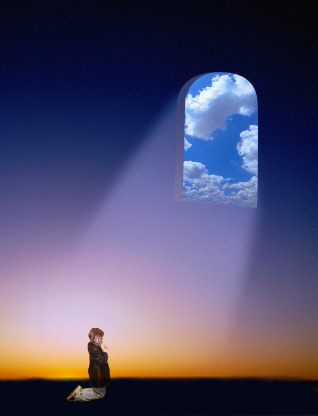 “A graça divina amplia-lhes e multiplica-lhes as faculdades, e toda perfeição da divina natureza lhes acode em auxílio na obra de salvar almas. Mediante cooperação com Cristo, são completos nEle e, em sua fraqueza humana, habilitados a realizar os feitos da Onipotência.” 
 D.T.N., p. 87
“Nestas horas finais do tempo de graça para os filhos dos homens, quando a sorte de cada alma está prestes a ser decidida para sempre...
...o Senhor do Céu e da Terra espera que sua igreja desperte, como nunca, para a ação.”

Serviço Cristão, p. 81
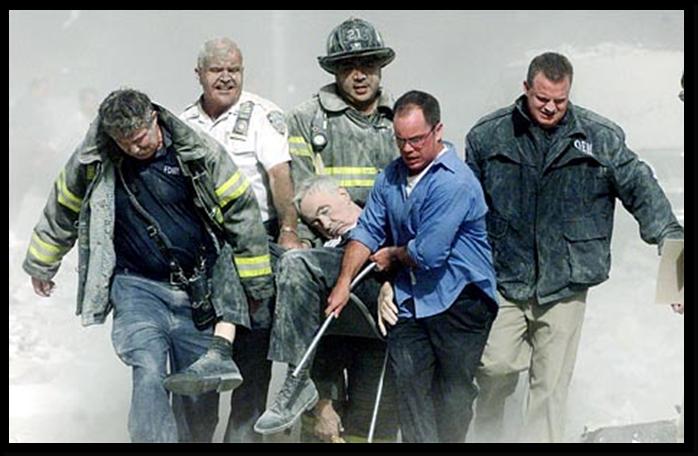 4
Mordomos dos Bens
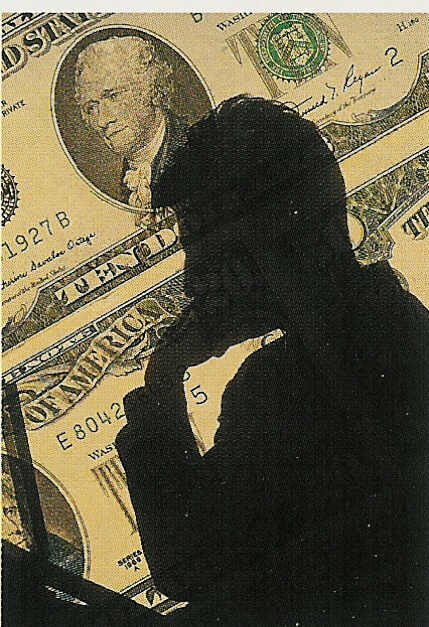 O que é mais santo ao Senhor além do sábado?
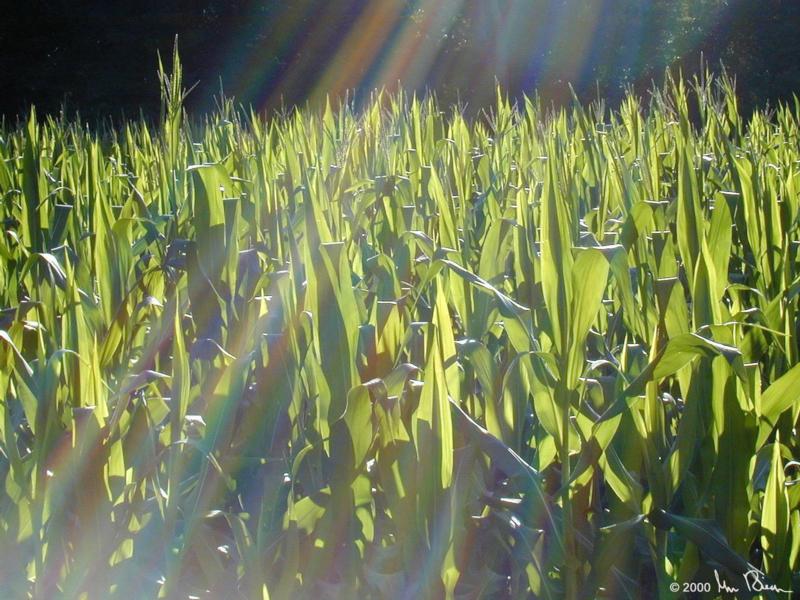 “Todos os Dízimos do campo, da semente do campo, do fruto das árvores, são do Senhor; são santos ao Senhor.” 
Levíticos 27:30
Pode o homem roubar a Deus?
“...Todavia, vós me roubais e dizeis: Em que te roubamos? Nos dízimos e nas ofertas alçadas.” Malaquias 13: 8
“O   sistema   especial   de   dízimos baseia-se   em   um   princípio duradouro   como   a   lei   de   Deus. Esse   sistema   foi   uma   bênção  ao povo  judeu,   do  contrário  o  Senhor não  lho   haveria   dado.   Assim  será  igualmente  uma  bênção  aos  que  o  observarem  até  ao  fim  do tempo.”
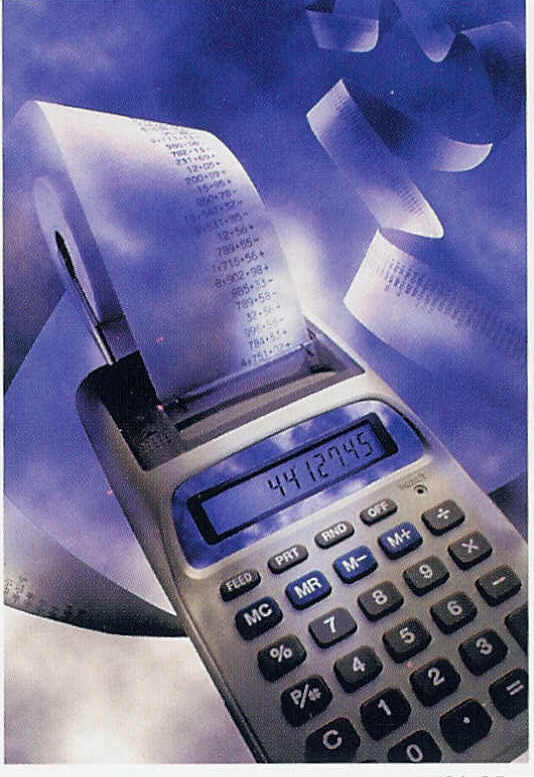 “Nosso  Pai  celeste  não  instituiu  o plano  da  beneficência  sistemática com  o intuito  de enriquecer-Se,  mas para  que o mesmo fosse uma grande bênção  ao homem. Viu que o referido sistema  era  exatamente  o que o homem  necessitava.”            Cons. Sobre Mordomia, p. 67,68
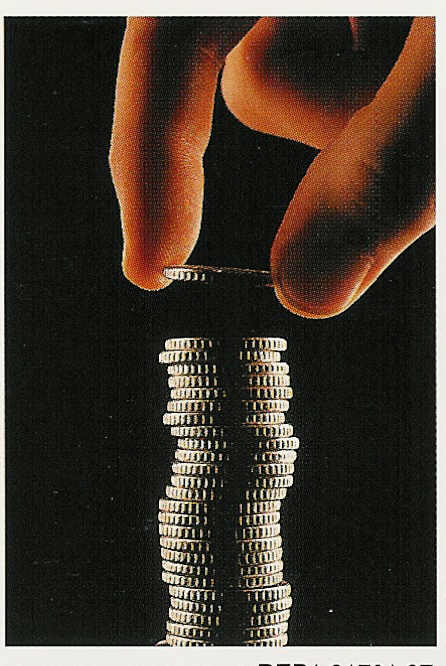 “Deus não requer menos de nós do que requeria de seu povo, na antigüidade. Suas dádivas a nós não são menores, mas maiores que as concedidas no antigo Israel. Seu serviço exige agora, e sempre exigirá, recursos.
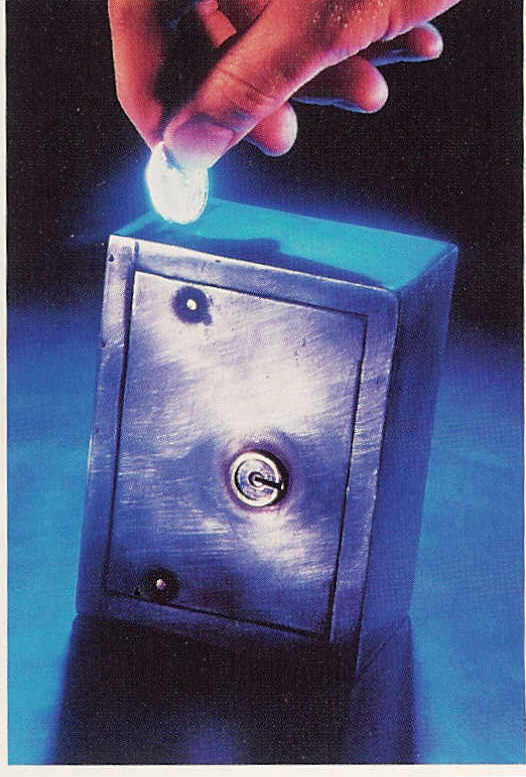 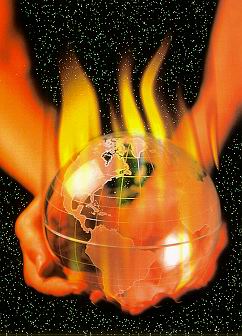 “A grande obra missionária para a salvação de almas deve ser levada avante. Com  o  dízimo  e  as  dádivas  e ofertas,  Deus  fez  ampla  provisão para  essa  obra. 
Deseja  que  o ministério  evangélico  seja plenamente  suprido.”
“Reclama  o dízimo  como  Seu,  e  este deve ser sempre  considerado  uma  reserva sagrada, a ser colocada no Seu tesouro para o bem de Sua causa, para o avanço de Sua obra, para enviar Seus mensageiros às partes mais distantes da Terra.”  
M.P., p.61
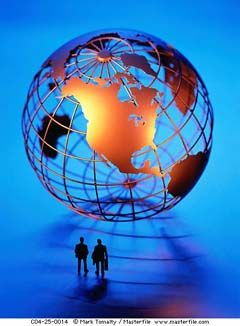 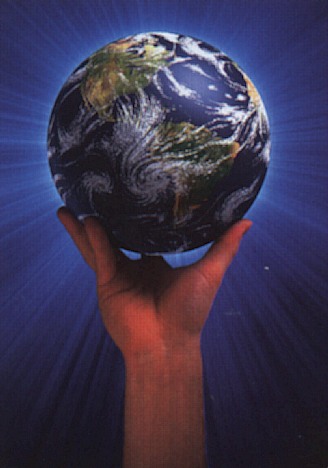 “E será que, se ouvires a voz do Senhor , teu Deus, tendo cuidado de guardar todos os seus mandamentos que eu te ordeno hoje, o Senhor, teu Deus, te exaltará sobre todas as nações da terra.”
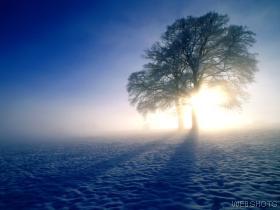 “E todas estas bênçãos virão sobre ti e te alcançarão, quando ouvires a voz do Senhor teu Deus: Bendito serás tu na cidade e bendito serás no campo.”
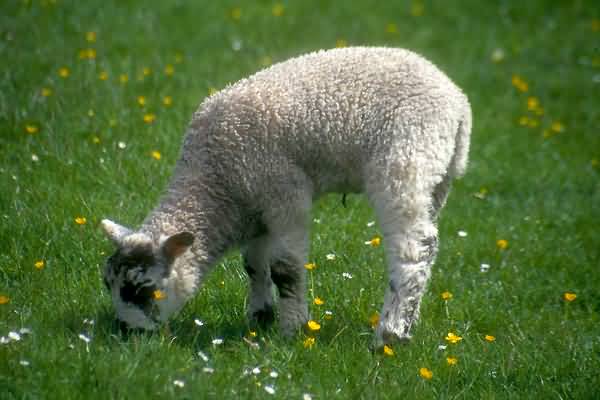 Bendito o fruto do teu ventre, e o fruto da tua terra, e o fruto dos teus animais, e a criação das tuas vacas, e os rebanhos das tuas ovelhas. Bendito o teu cesto e a tua amassadeira.
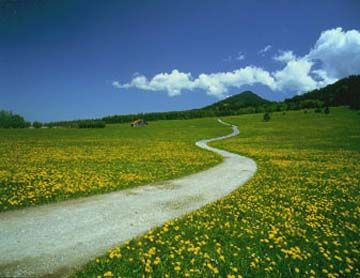 Bendito será ao entrares e bendito será ao saíres. O Senhor entregará os teus inimigos que se levantarem  feridos diante de ti; por um caminho sairão contra ti , mas por sete caminhos fugirão de ti.
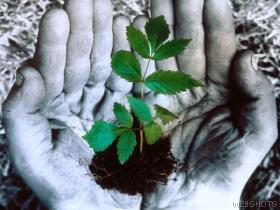 O Senhor mandará que a bênção esteja contigo nos teus celeiros e em tudo que puseres a tua mão; e te abençoará na terra que te der o Senhor, teu Deus.
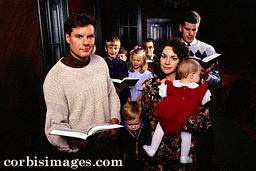 O Senhor te confirmará para si por povo santo, como te tem jurado, quando guardardes os mandamentos do Senhor, teu Deus, e andares nos seus caminhos.
E todos os povos da terra verão que és chamado pelo nome do Senhor e terão temor de ti. E o Senhor te dará abundância de bens no fruto do teu ventre, e no fruto da tua terra, sobre a terra que o Senhor jurou a teus pais te dar.
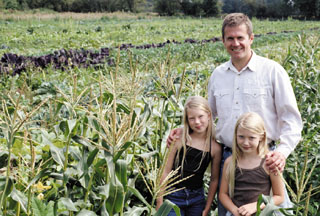 O Senhor te abrirá o Seu bom tesouro, o céu, para dar chuva à tua terra no seu tempo e para abençoar toda a obra das tuas mãos; e emprestarás a muitas gentes, porém tu não tomarás emprestado.
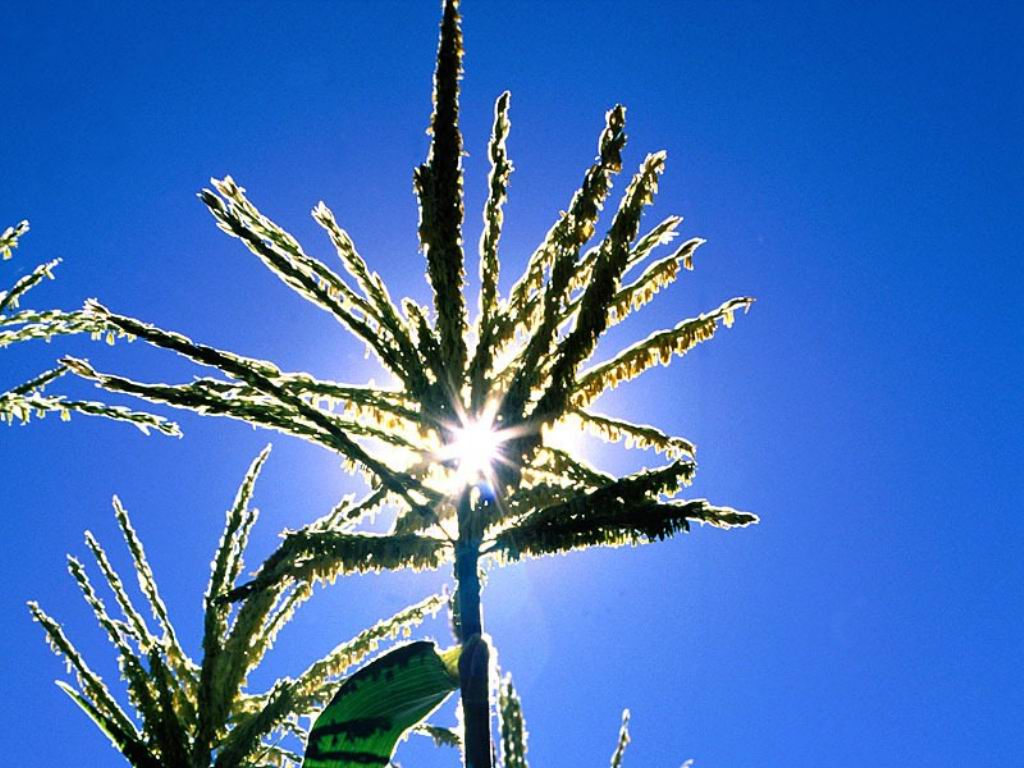 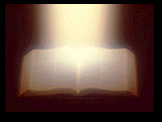 E o Senhor te porá por cabeça e não por cauda; e só estarás em cima e não debaixo, quando obedeceres aos mandamentos do Senhor, teu Deus, que hoje te ordeno, para os guardar e fazer.
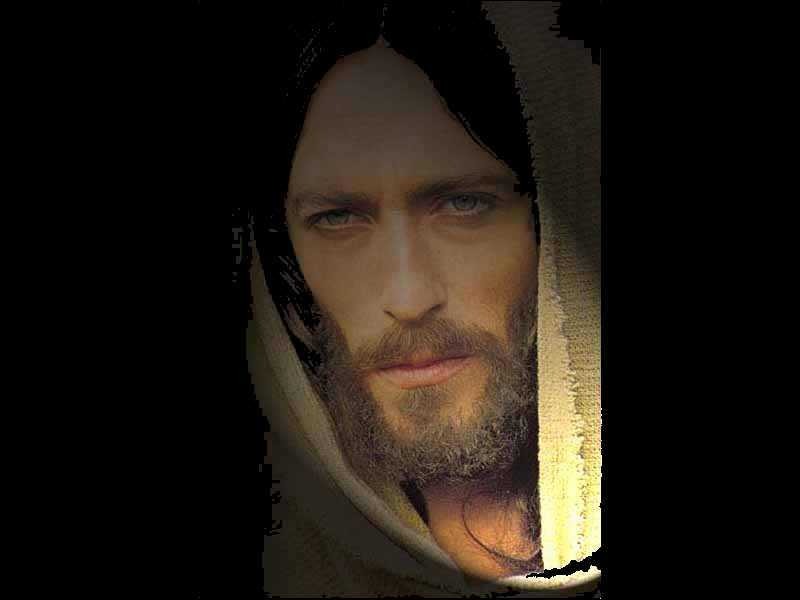 E não te desviarás de todas as palavras que hoje te ordeno, nem para a direita nem para a esquerda, para andares após outros deuses, para os servires.”  
Deut. 28:1-14